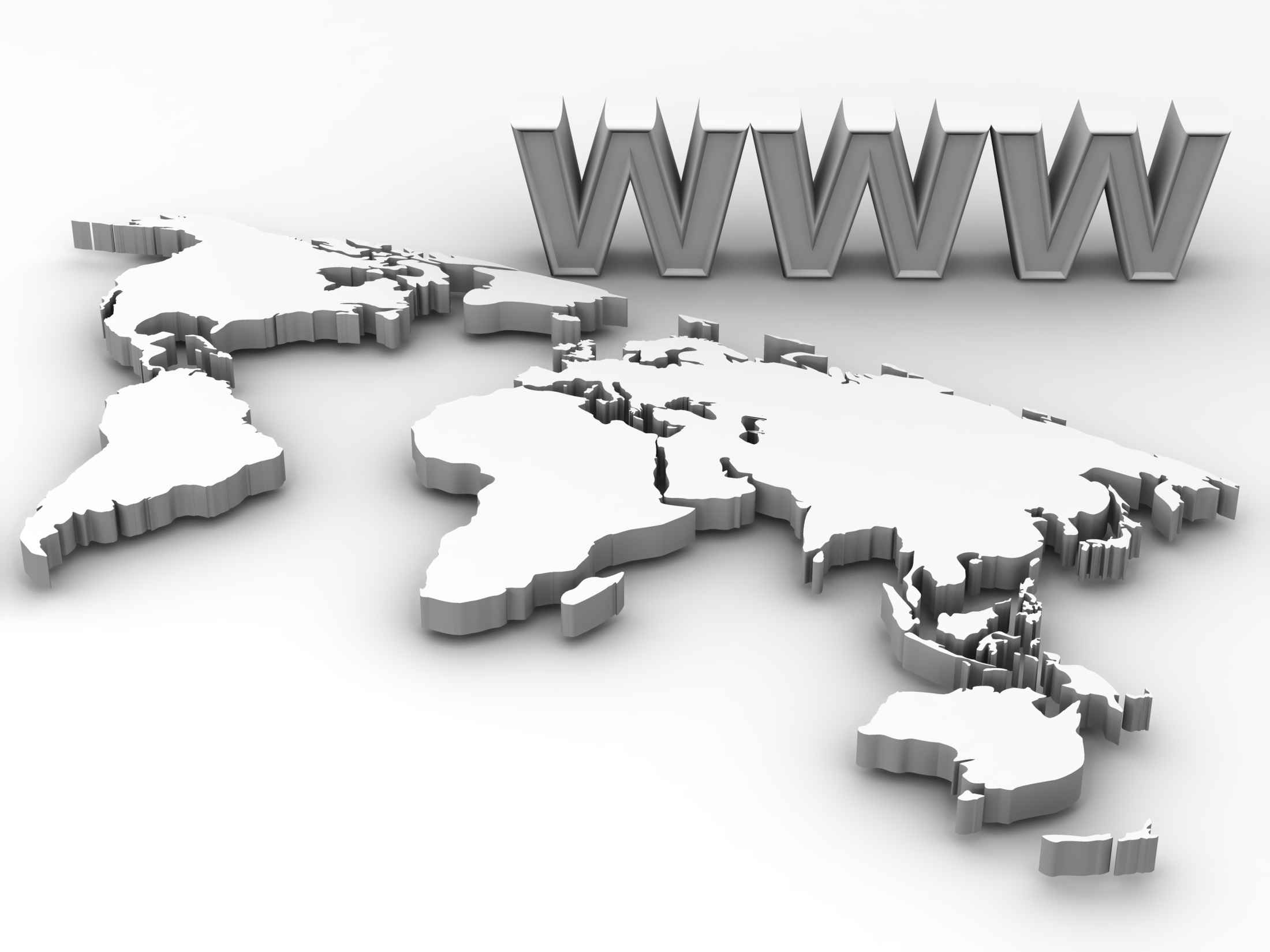 Cloud ComputingA Paradigm Shift for IT Community
Bhavin Raichura
bhavin_raichura@infosys.com
Agenda
Cloud Computing: An Innovative Case Study

Cloud Computing is a Disruptive Change

The Impact of Cloud Computing on IT Ecosystem

Paradigm Shift: It is not about TECHNOLOGY & SYNTAX

A Day-in-a-Life for You & Me Tomorrow !
How many of you know GAIA ?
How many of you recognize the below ?
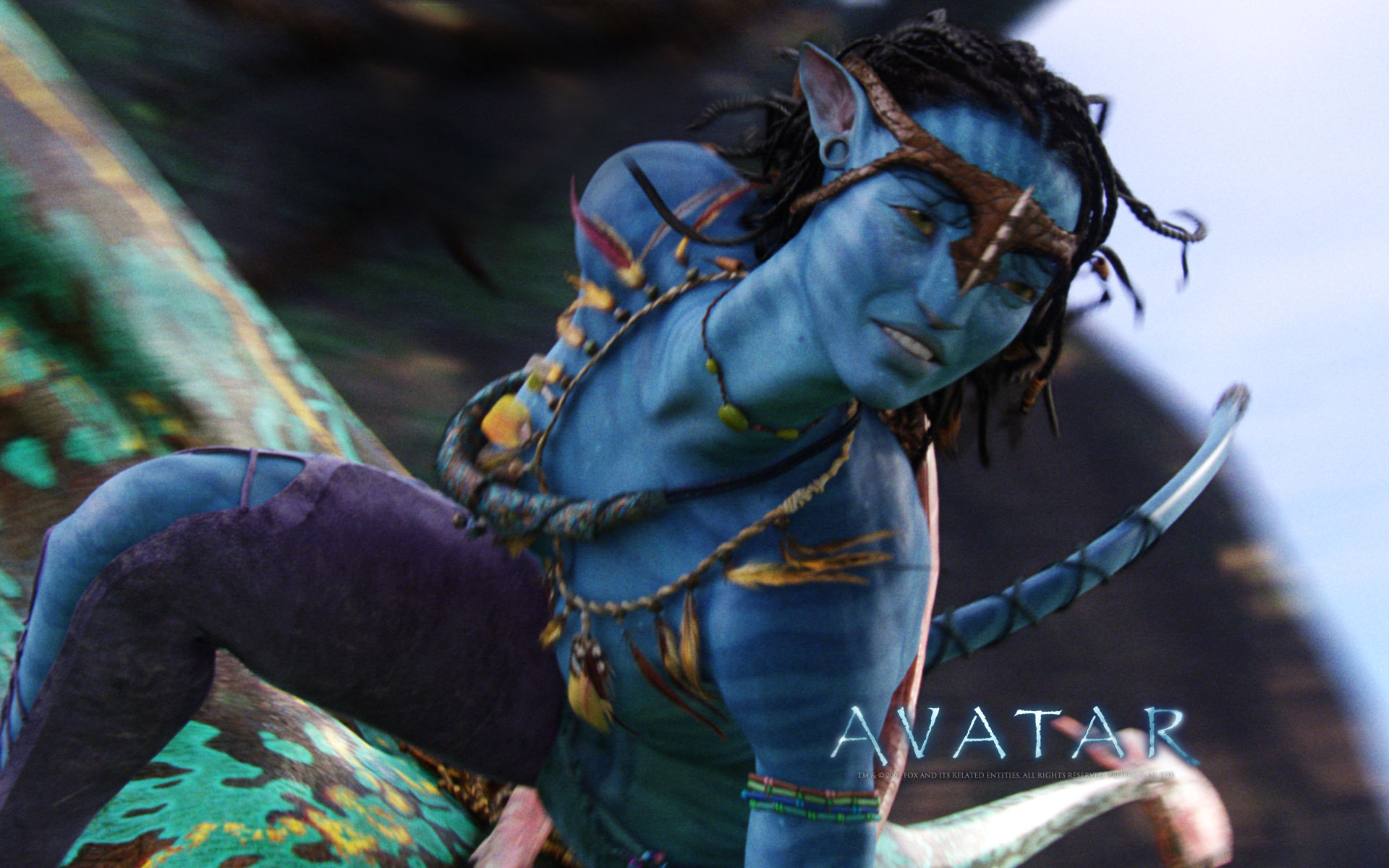 http://www.hdwallpapers.in/female_character_in_avatar-wallpapers.html
Gaia will play a part in Cameron's future films, he added. Lightstorm and Microsoft have just signed an extension to their original agreement that cements their working relationship. "We will not do a production without Gaia," Landau said.
http://www.microsoft.com/microsoftservices/en/us/article_Microsoft_Role_In_Avatar.aspx
A Short Video
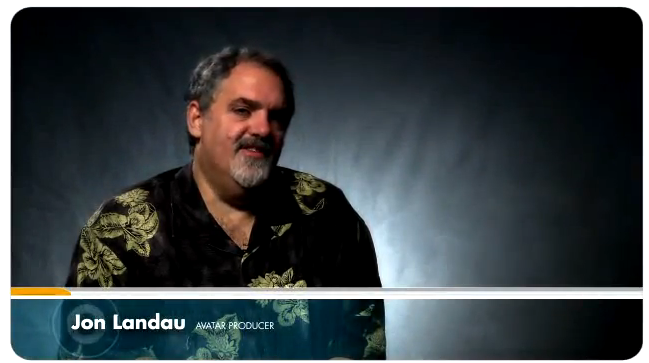 http://www.youtube.com/watch?v=umr4zbtx7Gs
Cloud Computing : An Innovative Case Study
Cameron Says Microsoft's Role in 'Avatar' Was Key

Director James Cameron relied on Microsoft technology to store the massive amounts of data generated during the filming of "Avatar." As technology's role in moviemaking expands, Microsoft looks to be a player in film's digital revolution.
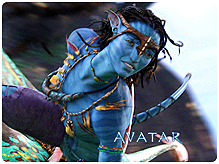 "Look at 'Avatar' and how it was built," he said. "Essentially, it was an IT project." The problems that filmmakers increasingly will face–keeping track of massive amounts of data, enabling large numbers of people to access that data, and coordinating among production crews that are literally on the other side of the world, as they were during "Avatar"– are all perfectly tailored for a cloud-computing solution.
http://www.microsoft.com/microsoftservices/en/us/article_Microsoft_Role_In_Avatar.aspx
THE CLOUD COMPUTING IS A DISRUPTIVE CHANGE
Impact of Cloud Computing on IT Ecosystem
ISVs
Hosting Providers
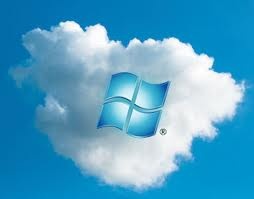 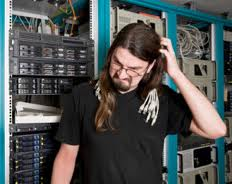 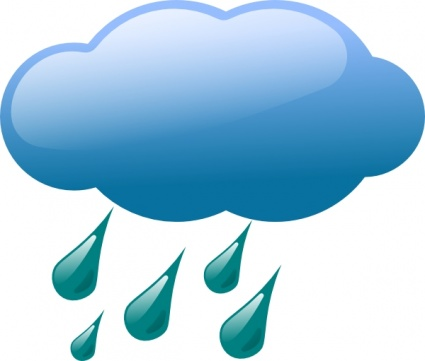 Impact of Cloud Computing
Developers, Testers & Support Engineers
System Integrators
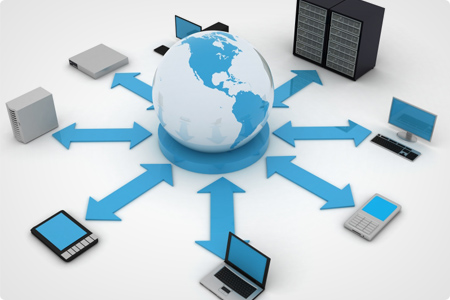 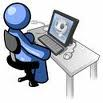 Customers
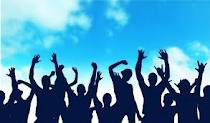 …the whole IT Community & Ecosystem is impacted
What & How  We do Things Today !
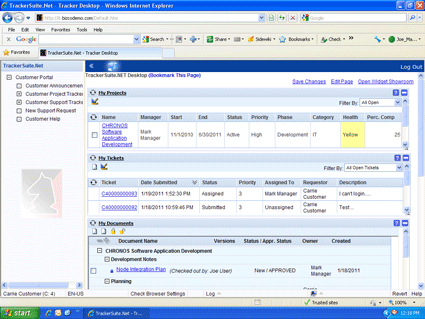 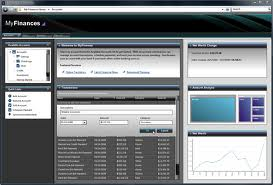 Apps
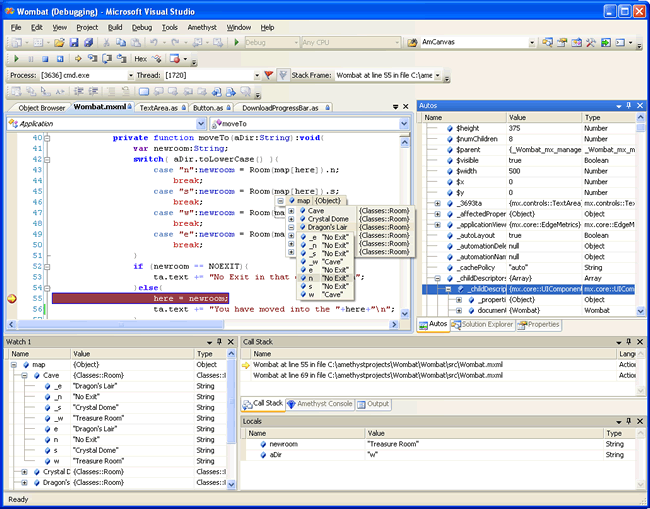 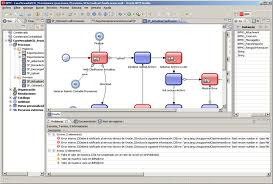 IDEs & Platforms
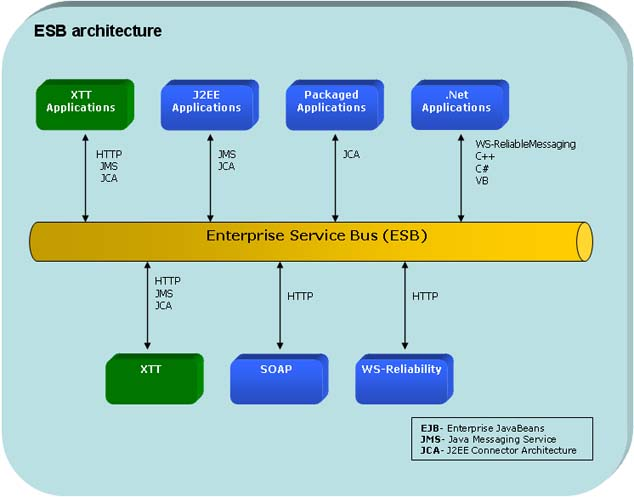 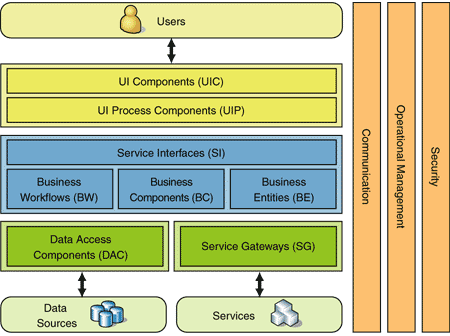 Architecture Stereotypes
It is NOT about the TECHNOLOGY, SYNTAX, APIs or ARCHITECTURE
Why the Change is Inevitable
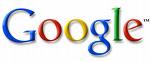 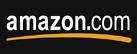 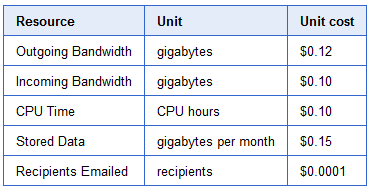 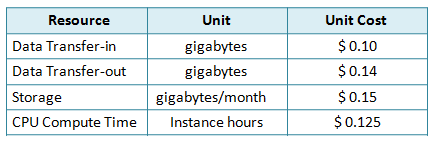 Source: Google Code
Source: Amazon, Amazon
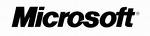 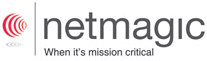 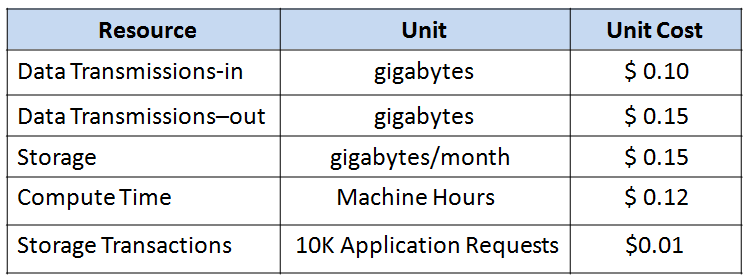 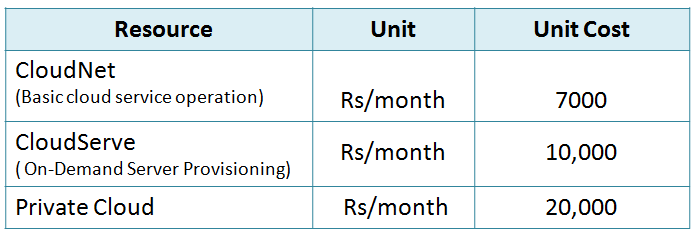 Source: BusinessWorld
Source: Microsoft Azure
http://www.infosysblogs.com/cloud/2009/07/is_price_the_only_criteria_to_2.html#more
It is not just the Business Case …
Storage as a Service
100TB of storage space on cloud  can save $1M per year
Infrastructure as a Service
100 server provisioning can save >1MN per year, reduces time-to-market from 6-8 weeks to min
Platform as a Service
Cloud makes PaaS affordable to everyone, help increasing the market penetration to fuel growth
Software as a Service
Microsoft Online Services save $2 MN for enterprise collaboration and messaging solutions
http://www.infosysblogs.com/cloud/2009/06/the_economics_of_cloud_computi.html#more
It is not the niche-technology…
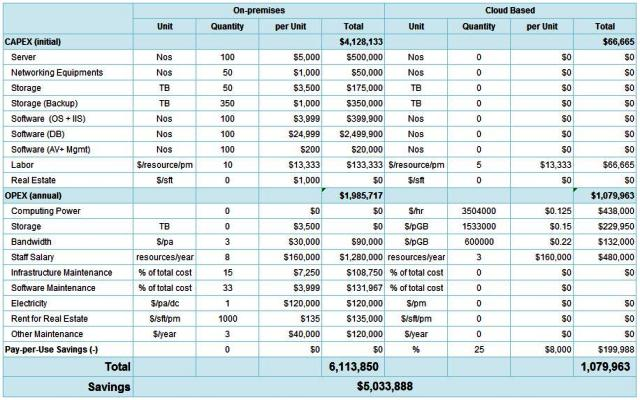 free-up 2MN CAPEX
~50% Y-o-Y savings
save ~500K OPEX every year
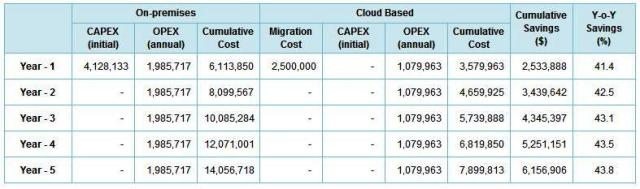 http://www.infosysblogs.com/cloud/2009/06/the_cloud_roi_framework.html#more
THANK YOU !
Bhavin Raichura
bhavin_raichura@infosys.com